Welcome to JWAC!
Wednesday, October 10
Agenda
Announcements
Resolutions
Moderated Caucus
Debrief
REMIND: @allenjwac
INSTAGRAM: @allenhsjwac
TWITTER: @allenhsjwac
WEEBLY: http://allenhsjwac.weebly.com/
SLACK WEB: ahsjwac.slack.com
	-to join: bit.ly/2pwQpnm
       -scan to join:
Contact
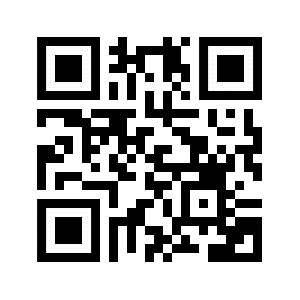 Dues
$10 Dues for all JWAC members
Dues are required for participation in WorldQuest
Due on 11/7 (2 meets from today)
YMCA Model UN
Please bring forms and dues ($30) next meet (10/17) to register for YMCA MUN
The YMCA MUN is independent of AHS JWAC but we still highly encourage y’all to register
Zombie Apocalypse!
Link to activity here.
Country Background link.
Zombie Apocalypse: Discussion Topics
International early warning systems;
Penalties for nations that fail to accurately report zombie threats;
Quarantine procedures and facilities as well as refugee centers;
The proper role of WHO in a zombie pandemic;
Financial and technical responsibilities of reporting and containing a pandemic (developed countries vs. lesser developed countries)
Zombie Apocalypse: Moderated Caucus
Moderated Caucus: Pro-Con Speeches

Prepare:
Review your committee’s resolutions.
Practice arguing for/defending your resolution.
Choose 2 representatives to present your block’s resolution
2 con and 2 pro speakers outside your block will each then speak for/against your resolution
The club members will then vote on whether or not to pass the solution 
The block with the most yes votes will win a prize from Johnson :)
Debrief